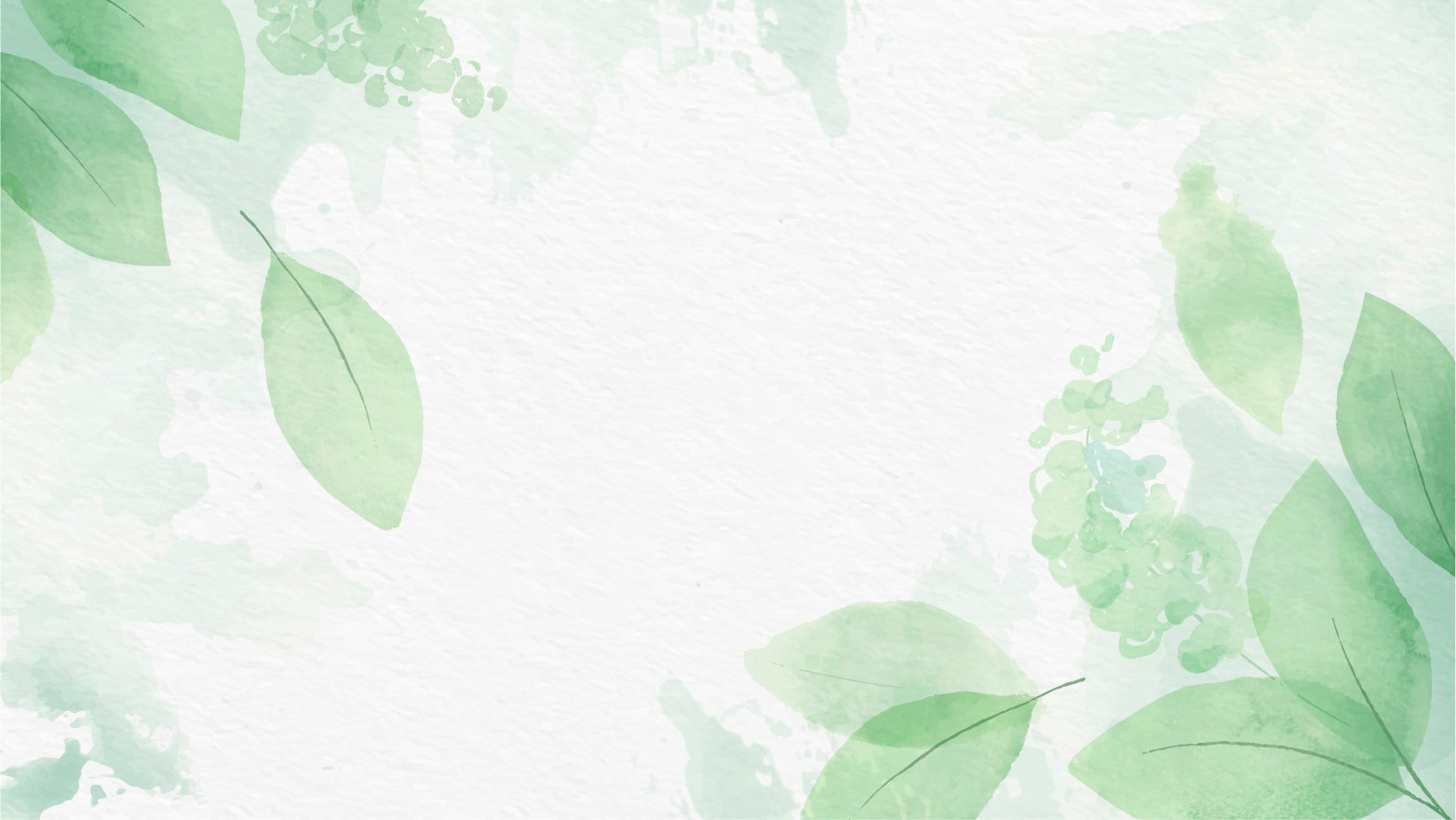 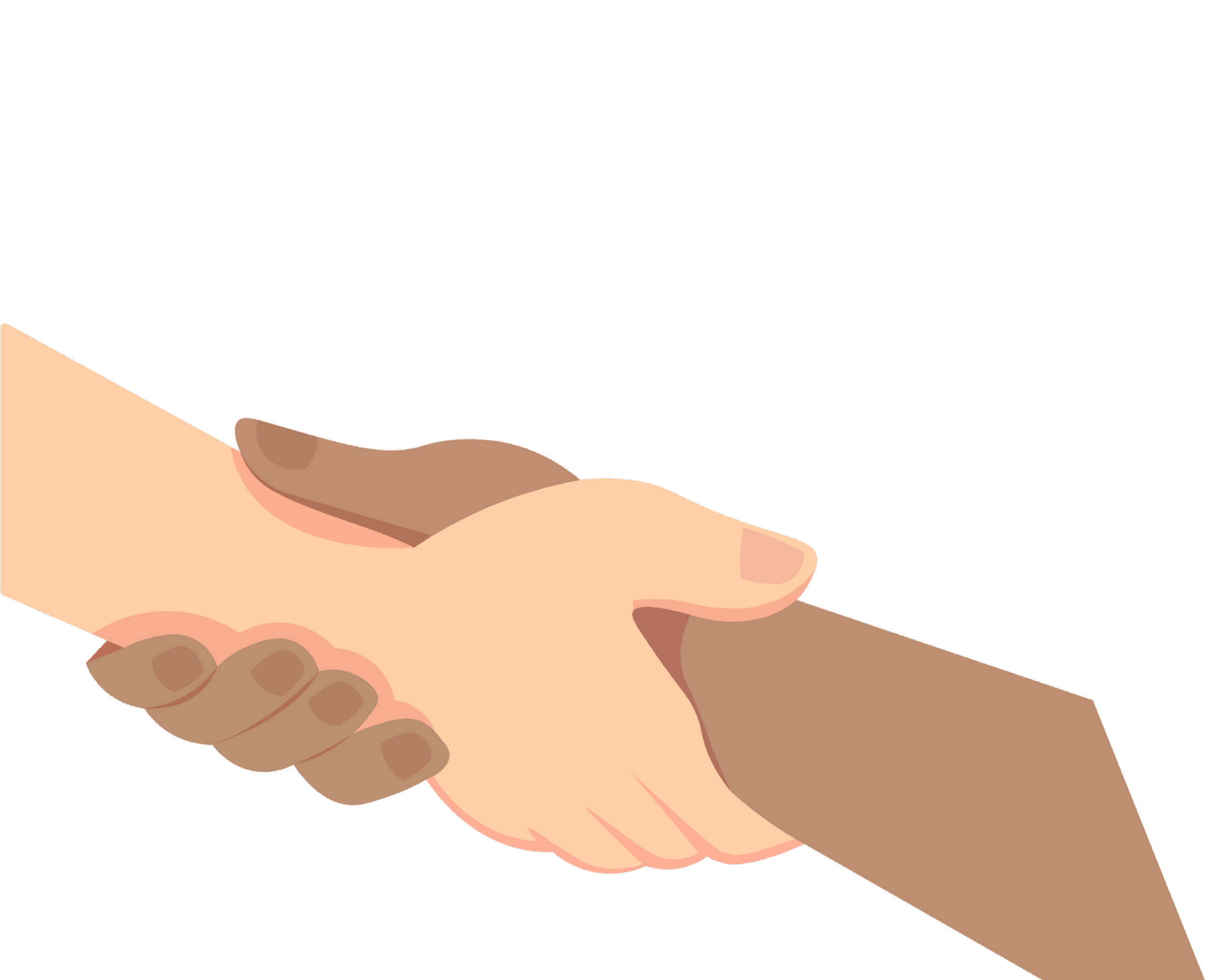 [ Introduceți citatul primarului dvs. ]
[Data și locul, Primarul din Xxxx]
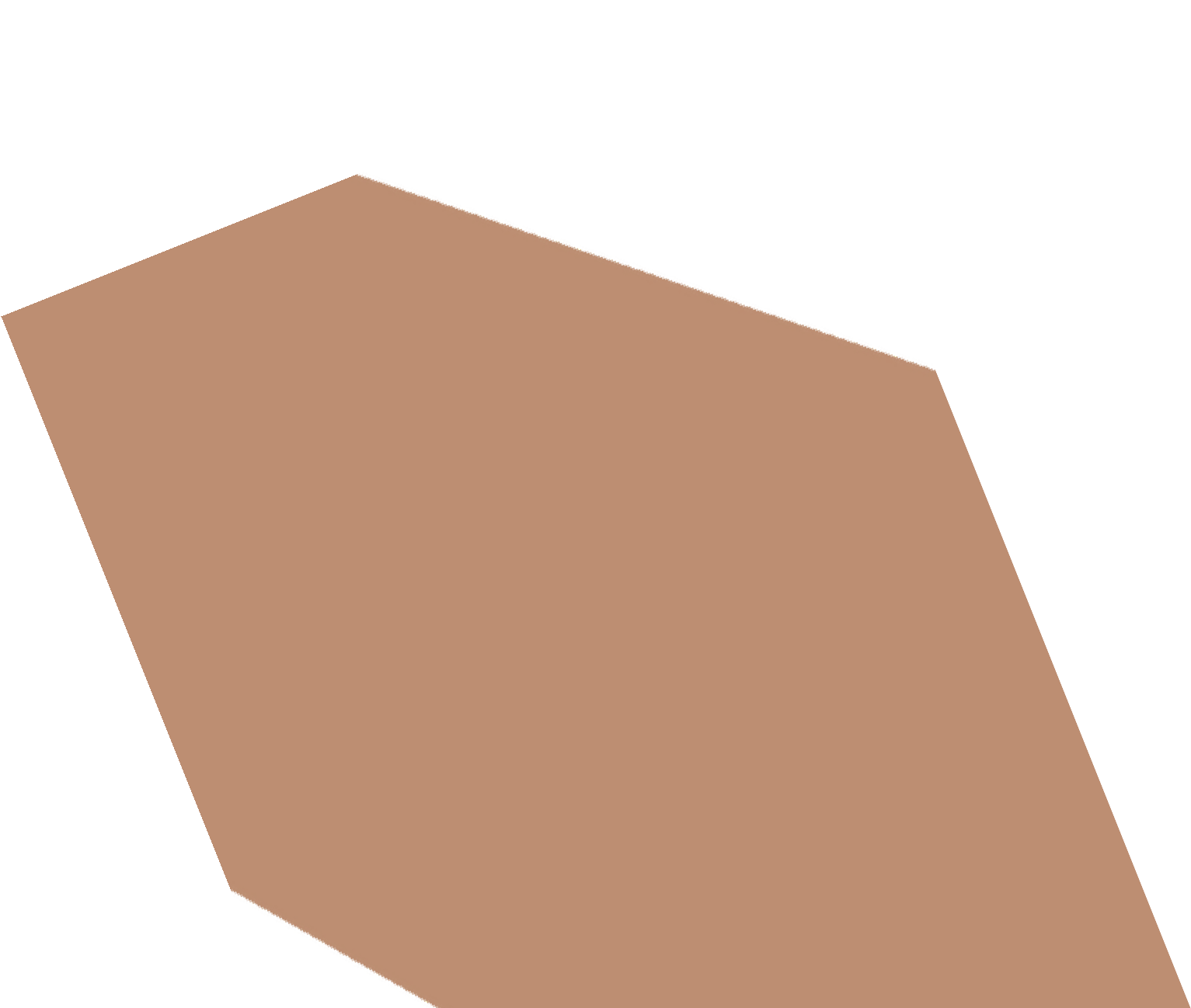 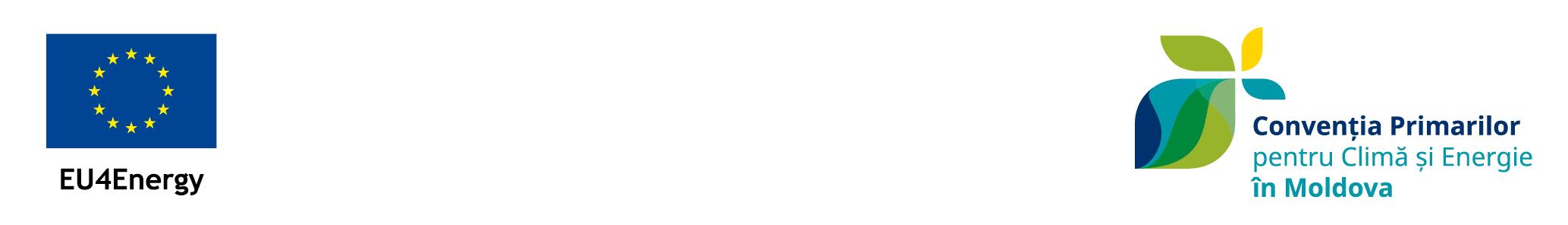 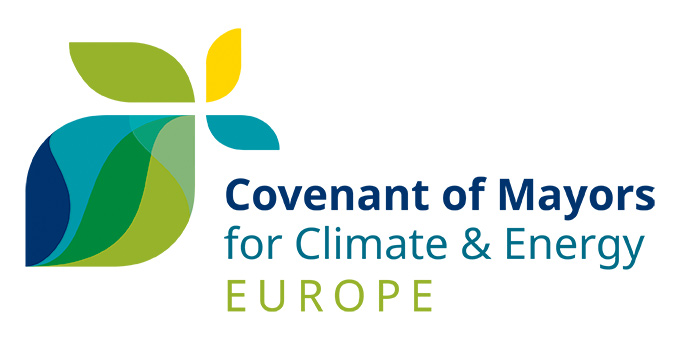 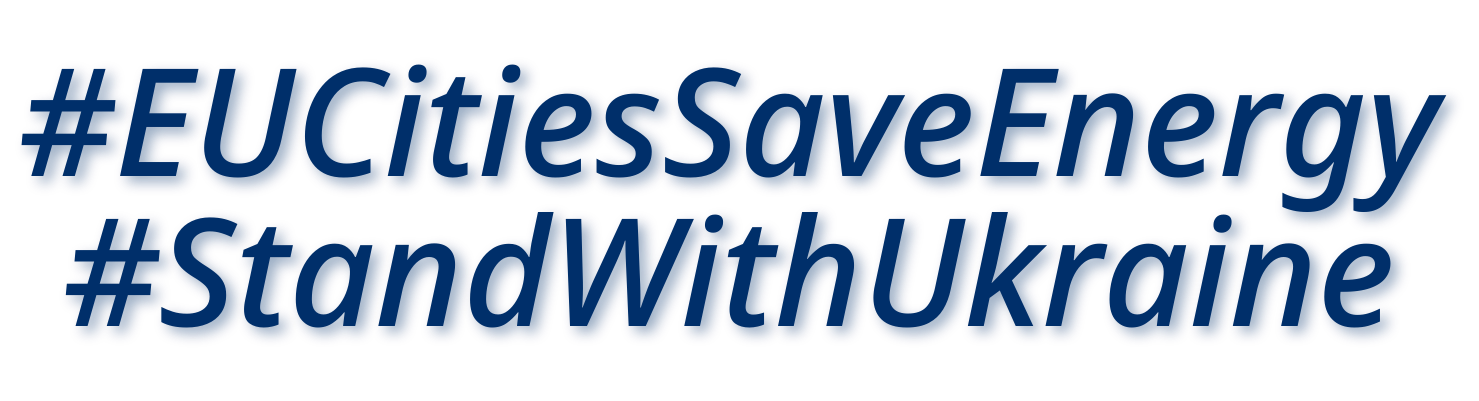